CAPITALIZING ON FINANCIAL CAPACITY:
INCUBATORS AND ORGANIZATIONS AT WORK
Train the trainers
The RESIST project is co-financed by the European Union (European Regional Development Fund) under the Interreg Baltic Sea Region Programme.
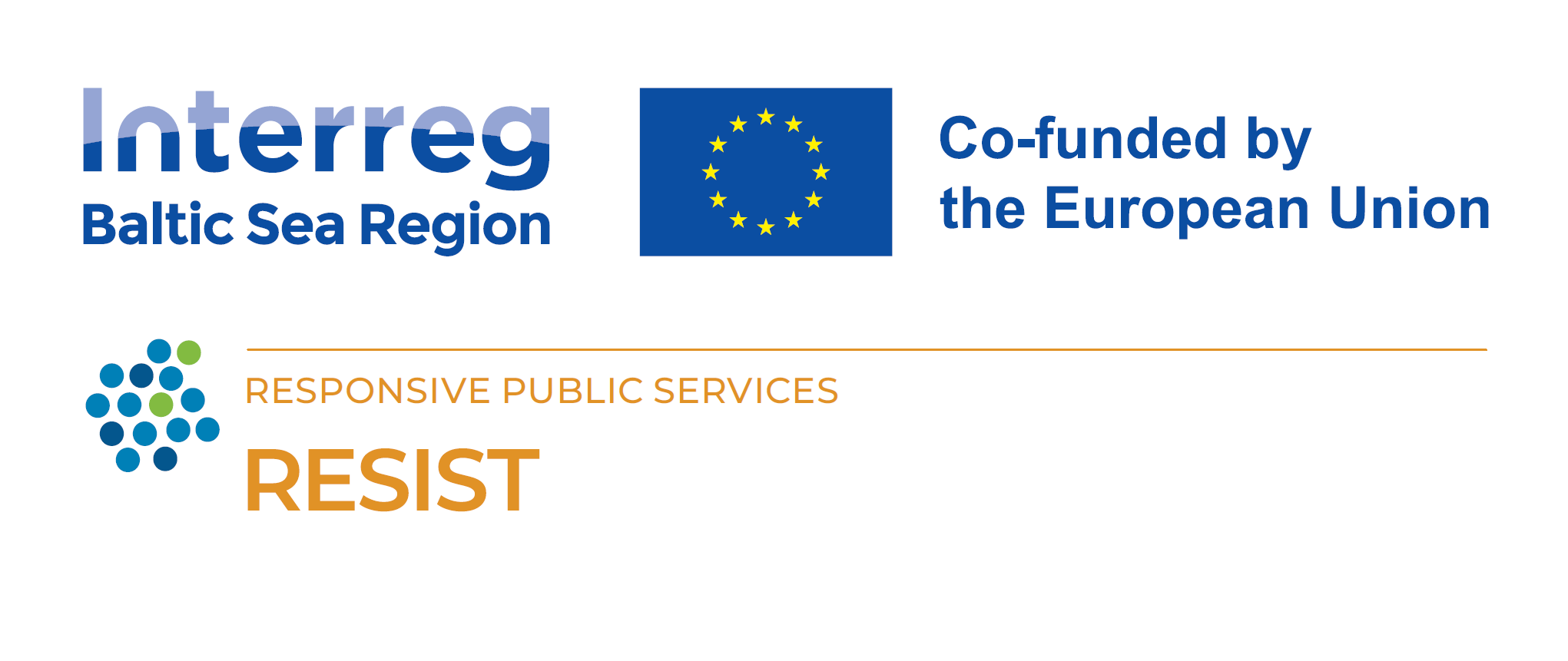 THANK YOU
What questions do you have?
01.
FINANCIAL CAPACITY BUILDING
What it is? Why is it important?
02.
FINANCIAL CAPACITY BUILDING ENTITIES
What kind of organisations are there? Examples?
03.
CHOOSING THE RIGHT ORGANISATION
How to choose? Criterias?
TABLE OF
CONTENT
01.
FINANCIAL CAPACITY BUILDING
What it is? Why is it important?
“Financial capacity building 
is the process of 
enhancing business's ability 
to manage their financial resources effectively and efficiently. ”
Enhanced Financial Health
Building financial capacity helps to improve financial health, leading to a more stable and thriving business.
Sustainability & Growth
It lays a strong foundation for long-term sustainability and growth, by empowering businesses with the necessary financial skills.
WHY IS IT IMPORTANT
Risk Management
It aids in risk management by giving businesses the skills to manage financial downturns and uncertainties.
Boosting Investor Confidence
Businesses with strong financial capacity are more likely to attract investors as they demonstrate financial stability and growth potential.
WHY IS IT IMPORTANT II
Decision-making & Planning
Sound financial capacity enables effective decision-making and strategic planning. It helps businesses make informed choices based on their financial outlook.
Resource Allocation
It assists in optimal resource allocation, enabling businesses to prioritize and invest in areas that yield the highest returns, contributing to overall profitability.
WHY IS IT IMPORTANT III
HOW TO DO IT?
Education and Training
Hands-on Experience
Building your knowledge about financial management is one way - through formal education, financial literacy programs, online courses, etc.
Gaining practical experience by managing financial responsibilities in a safe setting can solidify this knowledge.
Mentorship or Coaching
Participation in Organizations
Engaging with a mentor or coach who has financial expertise can guide you through complex financial matters, leveraging their experience and knowledge.
Joining a financial capacity building organization, such as an incubator, accelerator, or microfinance institution, can provide valuable help.
Similarities? Differences?
02.
FINANCIAL CAPACITY BUILDING ENTITIES
What kind of organisations are there? Examples?
Access to Funding: 
Often provide, or help secure, seed funding. 

Mentorship and Advice: Entrepreneurs get to learn from experienced mentors and advisors who guide them through the process.

Trainings and Workshops: Often conduct regular training sessions, workshops, and seminars.
INCUBATORS
assist entrepreneurs in solving some of the problems commonly associated with running a business by providing workspace, seed funding, mentoring, and training.
EXAMPLES OF INCUBATORS
NULA - Incubator For Social Initiatives
Tehnopol Startup Incubator
Tallinn Creative Incubator
offers a development plan with the mentoring tailored to the early stages of establishing an idea into a product or a service.
has more than a decade of expertise and is one of the best business incubators in the Baltic region.
helps entrepreneurs create a viable and sustainable small business that enriches entrepreneurial and creative landscape.
Access to Funding: 
Usually provide a small amount of seed funding in exchange for equity or opportunities to pitch to investors during demo days.

Mentorship and Advice: are known for providing intensive mentorship.

Trainings and Workshops: provide rigorous educational components.
ACCELERATORS
are fixed-term, cohort-based programs that include mentorship, educational components, and usually culminate in a public pitch event or demo day. They are designed to speed up the growth of entrepreneurial companies.
EXAMPLES OF ACCELERATORS
Negavatt
Ajujaht
Beamline Accelerator
is a green accelerator for young people aged between 18 and 30, with a top prize of €10 000 to help them realise their idea.
is Estonia's best-known startup accelerator, where you can put your business idea and team to the test under the guidance of professionals.
supports science-based start-ups with personalised product and business development services up to €100 000.
Access to Funding: 
Typically not direct sources of funding, but often offer cash prizes. 

Mentorship and Advice: Participants have the chance to work closely with industry experts and experienced mentors.

Trainings and Workshops:
 There may be technical workshops or seminars, it itself is also a hands-on learning experience.
HACKATHONS
refer to design sprint-like events in which team members are involved in solving a concrete project.
EXAMPLES OF HACKATHONS
Garage48
EdTech Hack
is a startup hackathon series, turning your idea into a working prototype.
helps visionary and sustainable ideas that can reshape the landscape of education.
Access to Funding: 
Provide financial services, 
including small loans (microloans). 

Mentorship and Advice: 
Some offer limited mentorship or advice, particularly in areas like managing loan repayments and savings. 

Trainings and Workshops: 
Not common, some offer financial literacy training and business skills workshops to their clients.
MICROFINANCE INSTITUTIONS
provide small-scale financial services to low-income individuals and businesses who may not have access to typical banking services
EXAMPLES OF INSTITUTIONS
The Good Cooperation Savings and Loans Association
The Rural Development Foundation
supports economic development in Estonian rural areas via specific programmes.
is Estonia’s first ethical financial institution.
Access to Funding: 
Typically do not provide direct funding. 

Mentorship and Advice: Members learn from each other's experiences and can receive advice from peers who have faced similar challenges.

Trainings and Workshops: Might be opportunities for online courses, webinars, or workshops.
PEER-TO-PEER LEARNING COMMUNITIES
are platforms or groups where individuals can learn from each other by sharing experiences and knowledge.
EXAMPLE OF A COMMUNITY
Baltic Sea Impact Network
is an unique transnational network for peer learning between 50 social entrepreneurs from Sweden, Denmark, Latvia, Lithuania, Estonia, and Ukraine. The aim is to help the network's members learn new skills, connect with like-minded peers from neighbouring countries and increase the access of social entrepreneurs to relevant stakeholders.
Access to Funding: 
Offer different types of funding, including equity investment, loans, or grants.

Mentorship and Advice: 
Many also offer mentorship and advice to the organizations they invest in.

Trainings and Workshops: 
May offer formal training programs or workshops, others might provide more ad-hoc training.
SOCIAL INVESTMENT FUNDS
are pools of funds that are invested with the intent of generating a measurable, beneficial social or environmental impact alongside a financial return.
EXAMPLES OF FUNDS
Good Deed’s 
Impact Fund
The Limitless Fund
Good Deed’s Education Fund
invests in scalable products and services addressing responsible consumption and production, digital health, and digital education.
gives a boost to initiatives tackling the biggest bottlenecks in general education in Estonia.
is the first strategic philanthropy fund in Estonia.
03.
CHOOSING THE RIGHT ORGANISATION
How to choose? Criterias?
Stage of Your Business
Different organizations cater to different stages of a business. Incubators are more suited for early-stage ventures, while accelerators are for more established businesses. Measure your maturity against the program's target audience.
Focus Area/Industry
Some organizations specialize in a specific industry or business model. Ensure your business aligns with the organization's focus area.
CRITERIAS FOR CHOOSING
Mentorship Availability
Check the availability and quality of mentors. They should have expertise in your industry and provide valuable advice and connections.
Access to Funding
If your social business requires financial support, consider organizations that provide funding or have connections to potential investors.
CRITERIAS FOR CHOOSING
Program Duration
Programs vary in length. Choose an organization that provides an appropriate timeline based on your business needs.
Training and Resources
Look at the resources and training opportunities offered. The organization should provide the tools needed to drive your business’s growth.
CRITERIAS FOR CHOOSING
Success Stories/Track Record
Consider the track record of the organization. Look at the success stories and the overall impact on the startups they have supported.
Community and Network
The value of being a part of a strong community and network cannot be overstated. Consider the opportunities for networking and collaboration offered by the organization.
CRITERIAS FOR CHOOSING
IMPORTANT TO CONSIDER
The organization that you choose should not only address your social enterprise's immediate needs but also align with your long-term business goals. The right organization will act as a catalyst, accelerating your enterprise's growth and financial capacity.
THANK YOU
What questions do you have?